Қазақстан Республикасы Қаржы министрлігі
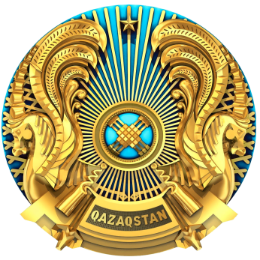 2022 ЖЫЛҒЫ РЕСПУБЛИКАЛЫҚ БЮДЖЕТТІҢ АТҚАРЫЛУЫ ТУРАЛЫ ҚАЗАҚСТАН РЕСПУБЛИКАСЫ ҮКІМЕТІНІҢ ЕСЕБІ
Астана қ., 2023 жыл
млрд.теңге
98,6%
102,1%
ЖІӨ 2,4%
млрд. тенге
ҚҚС
Ойын бизнесіне салынатын салық
Акциздер
шикі мұнайға ЭКБ